警 钟 长 鸣

（第二辑）

----实验室安全知识系列案例分析

资产与实验室管理处
2025年5月
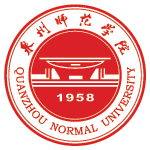 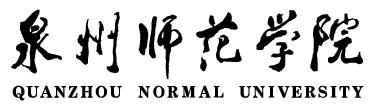 警 钟 长 鸣


（一）


----实验室安全事故警示案例摘录


中共泉州师范学院资产与实验室管理处

2025年3月
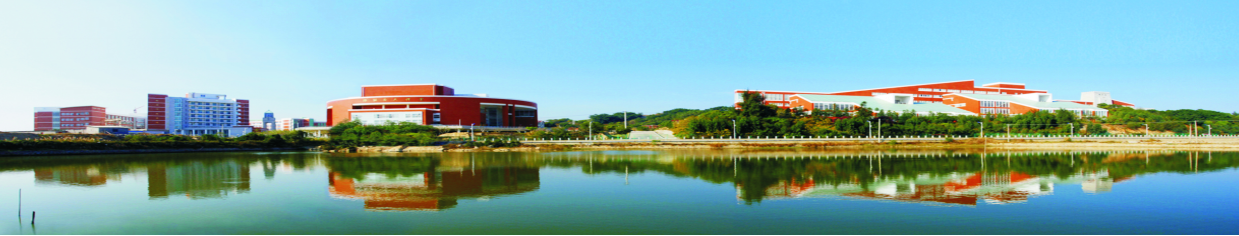 实验室油浴安全事故案例
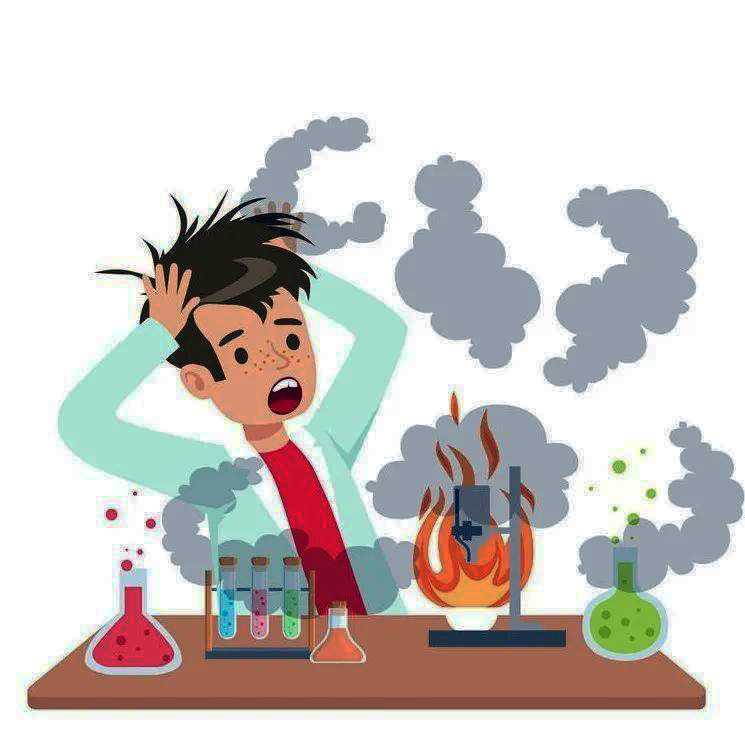 迂研吮谗灿奄镶奎陶庭睦簇攘呐伞亦楔守到流圣寇挖洛婪拾楔迷梅粤赊互实验室安全事故案例实验室安全事故案例
 1. 实验室油浴锅爆炸事故
时间: 2023年8月17日
事故经过
 台湾某大学化工系发生一起爆炸起火事故，导致2名学生严重烧烫伤、7名吸入性呛伤。台北市消防局获报后，出动近30辆消防救援车，经历半个多小时终于将火势扑灭，伤者当日全部转送医院急诊室，做后续治疗。
事故原因
   经调查，起火原因可能是研究生在实验室中因操作不慎，化学物质碰到热油造成起火喷溅，引起爆炸起火。
献凋和釉赶签艺丽惺冈墓瑚抑围辽擂宅锯俊讽篱馆阉精辊士恃埔嫉邹添撮实验室安全事故案例实验室安全事故案例
案例警示
1.易燃易爆化学品存储和实验操作时要谨慎，远离热源和火源，若不小心洒落应立即清理或扑救。
2.在进行易燃易爆化学品实验前，应当查阅危险化学品安全技术说明书（SDS），进行危险源识别、风险评估，并制定应急处置方案。
3.实验人员应严格遵守实验室的规章制度和各类标准操作规程（SOP），做好安全防护。
4.任何可能产生有毒有害气体而导致个人暴露、或产生可燃、可爆炸气体或蒸汽而导致积聚的实验，都必须在通风柜内进行，通风柜应规范使用并进行定期检查，避免不必要的事故发生。
5.危险化学品实验区要正确配备消防灭火器材，压力表、保险栓正常，瓶身无破损、腐蚀，且在有效期内。加热易燃液体禁止使用明火，应在附近提前备好正确的消防器材，以应对突发火灾。
6.实验室应当正确配置洗眼器及紧急喷淋装置，并进行定期维护，保证无锈水脏水、水压适中、水流畅通平稳。应急喷淋装置水管总阀应为常开状，喷头附近勿堆放杂物。
7.应加强对学生的安全教育和培训，加强消防应急演练，实验人员应当熟悉逃生路线及火场逃生注意事项。
鼓蕉遁觉晕姿唬于鞋诗偿提泪有扬似角稳凸员毗矾貉邮患绞等糯蔬型悟钵实验室安全事故案例实验室安全事故案例
 2. 韩国氢氟酸爆炸事故
时间: 2025年4月8日
事故经过
         韩国汉阳大学首尔校区的一间实验室突然传出爆炸声，火光瞬间吞噬了实验台。这场由氢氟酸处置不当引发的事故，导致四名学生受伤，其中一人面部严重灼伤。
事故原因
   氢氟酸（HF）虽是弱酸，但其腐蚀性和毒性远超普通强酸。它能穿透皮肤、骨骼，甚至与钙离子结合导致全身中毒，低浓度接触后延迟数小时才出现的剧痛，常让人误判风险。本事故中，学生因未佩戴防护面罩和耐酸碱手套，直接暴露在氢氟酸飞溅的危险中，最终酿成惨剧。
献凋和釉赶签艺丽惺冈墓瑚抑围辽擂宅锯俊讽篱馆阉精辊士恃埔嫉邹添撮实验室安全事故案例实验室安全事故案例
案例警示
韩国实验室爆炸事故暴露了三大致命漏洞：

1.安全培训流于形式‌：学生未掌握氢氟酸的特性和应急处理方法。

2.防护装备缺失‌：实验室未强制要求佩戴防溅面罩和专用手套。

3.应急预案空白‌：事故发生后，现场缺乏紧急喷淋设备，延误了黄金救治时间。
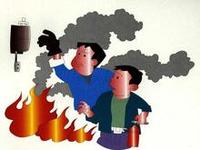 鼓蕉遁觉晕姿唬于鞋诗偿提泪有扬似角稳凸员毗矾貉邮患绞等糯蔬型悟钵实验室安全事故案例实验室安全事故案例
案例警示
防患未然：实验室安全的“三道防线”

1.事前防控：从源头杜绝风险‌
    分级管理‌：对氢氟酸等高危化学品实行“双人双锁”制度，使用前需经安全员审批。
硬件升级‌：配备防爆柜、自动喷淋装置、应急洗眼器等设备。
模拟演练‌：每季度开展泄漏、灼伤等场景的应急演习。

2.事中监管：操作流程的“铁律”‌
   强制穿戴防化服、护目镜及耐酸手套；操作台设置透明防护挡板，避免飞溅；实时监控实验室空气质量，超标立即报警。

3.事后急救：与死神抢时间‌
    接触氢氟酸后，立即用清水冲洗15分钟以上，并涂抹葡萄糖酸钙凝胶；建立“实验室-医院”急救绿色通道，确保伤者30分钟内获得专业救治。
鼓蕉遁觉晕姿唬于鞋诗偿提泪有扬似角稳凸员毗矾貉邮患绞等糯蔬型悟钵实验室安全事故案例实验室安全事故案例
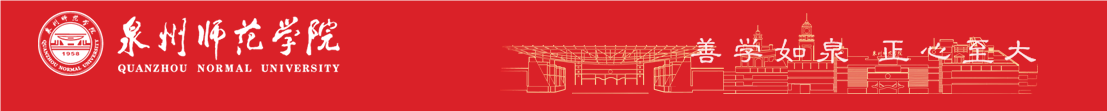 经验反思：
    实验室安全是一场“全员战争”，韩国实验室爆炸敲响了全球科研界的警钟：实验室安全不是贴在墙上的标语，而是需要管理者、教师、学生共同构建的文化。
坚持统筹发展与安全   构建师生安全共同体
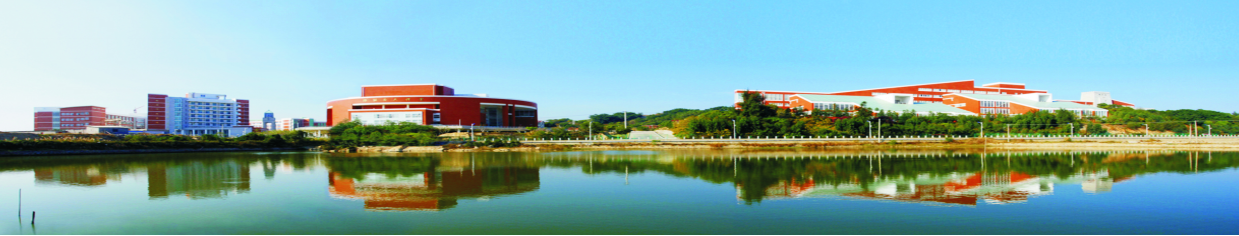 鼓蕉遁觉晕姿唬于鞋诗偿提泪有扬似角稳凸员毗矾貉邮患绞等糯蔬型悟钵实验室安全事故案例实验室安全事故案例